Solving Recurrences
Thomas Schwarz, SJ
Recurrences
The equivalent of differential equations in the discrete
Calculate an amount based on differences or quotients
And one or more initial values
Some categories are simple to solve
E.g. linear recurrences
 is a linear combination of previous values
 (Padovan numbers)
 (Pell numbers)
Recurrences
Statements about sequences defined by recurrences are usually proven via induction
Example: Pell numbers 
Matrix formula:
Proving 
for Pell numbers
Induction Proof
Induction Base
Induction Step:  
Induction Hypothesis
To show:
Proving 
for Pell numbers
Induction Proof
Induction Base
Induction Step:  
Induction Hypothesis
To show:
Proving 
for Pell numbers
Induction Proof
Induction Base
For , the left side is
 
             which is equal to the right side.
Induction Step:  
Induction Hypothesis
To show:
Proving 
for Pell numbers
Induction Step
Induction Hypothesis:

To show:
Proving 
for Pell numbers
To show: 
LHS
Pell Equation
Use the power of Linear Algebra II
Calculate eigenvalues and eigenvectors and obtain



with
Pell Equation
Why is this cool:
This Jordan decomposition works very well with matrix powers
The core is 
Then:
Where
Pell Equation
This gives us a nice formula, which we can also prove by induction:




Since  and the latter is negative, for large n
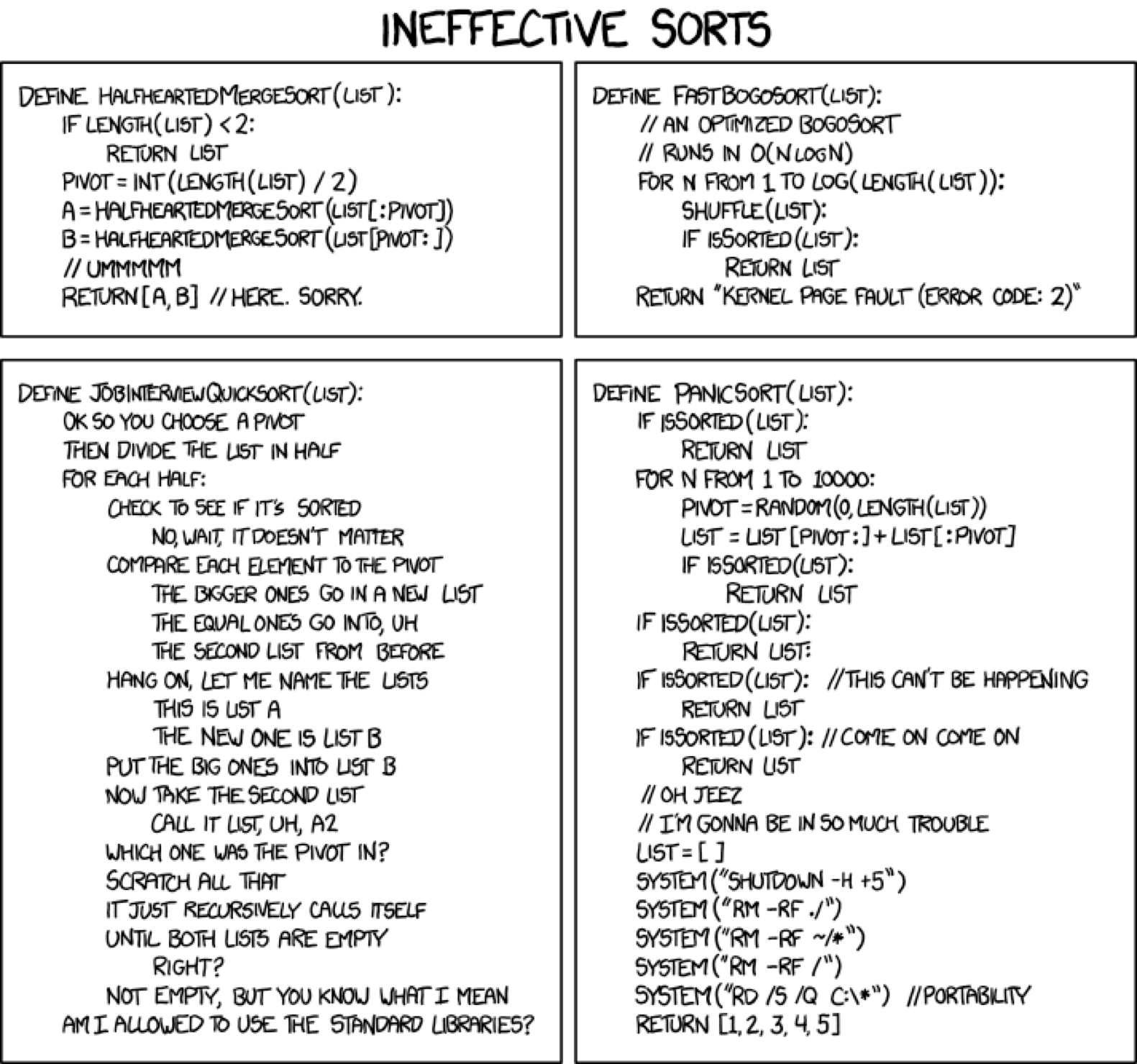 Analysis of Mergesort
Analysis of Quicksort
We want to sort an array
Idea of quicksort:
Pick a random pivot
Divide the array in elements smaller and larger than the pivot
Recursively order the two subarrays
Combine the two subarrays into one
Analysis of Quicksort
Example of a divide and conquer algorithm:
We divide the array into two parts i.e. we divide the problem into sub-problems
We recursively sort the sub-arrays, i.e we solve the sub-problems
We combine the sub-arrays, i.e. we conquer the problem by combining the sub-problems
Analysis of Quicksort
Ideally:  Pivot is always in the middle
Then, time  to sort  elements is 

Here,  is a constant representing the work of choosing the pivot, dividing the array and merging the arrays
An exact formula:
Would round up and down and be more clear on the linear work:
Analysis of Quicksort
How to solve   ?
Substitution method:
Substitute formula into itself
Analysis of Quicksort
Analysis of Quicksort
Worst behavior:
The pivot is the maximum or the minimum
One of the list is empty
The other list contains everything but the pivot
Recurrence is now
Analysis of Quicksort
Solving 
Substitution method:
Analysis of Quicksort
In the worst case, quicksort is quadratic
A family of Recursion
Equations
Divide and conquer frequently lead to recursions of the form
A family of Recursion
Equations
Solve Recurrence using a tree:
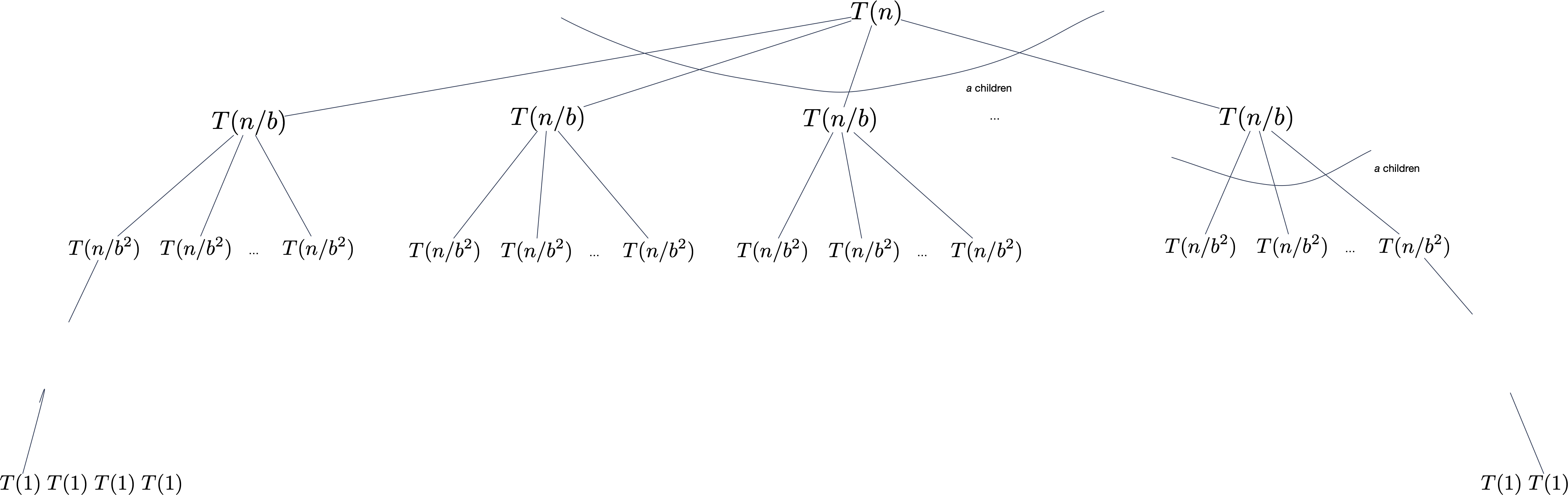 A family of Recursion
Equations
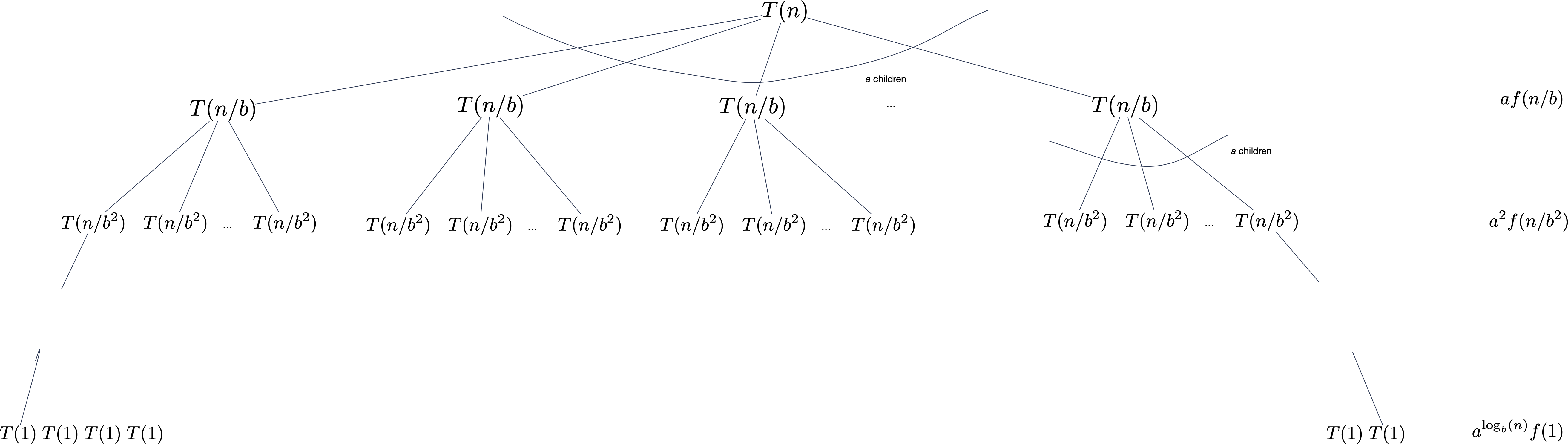 A family of Recursion
Equations
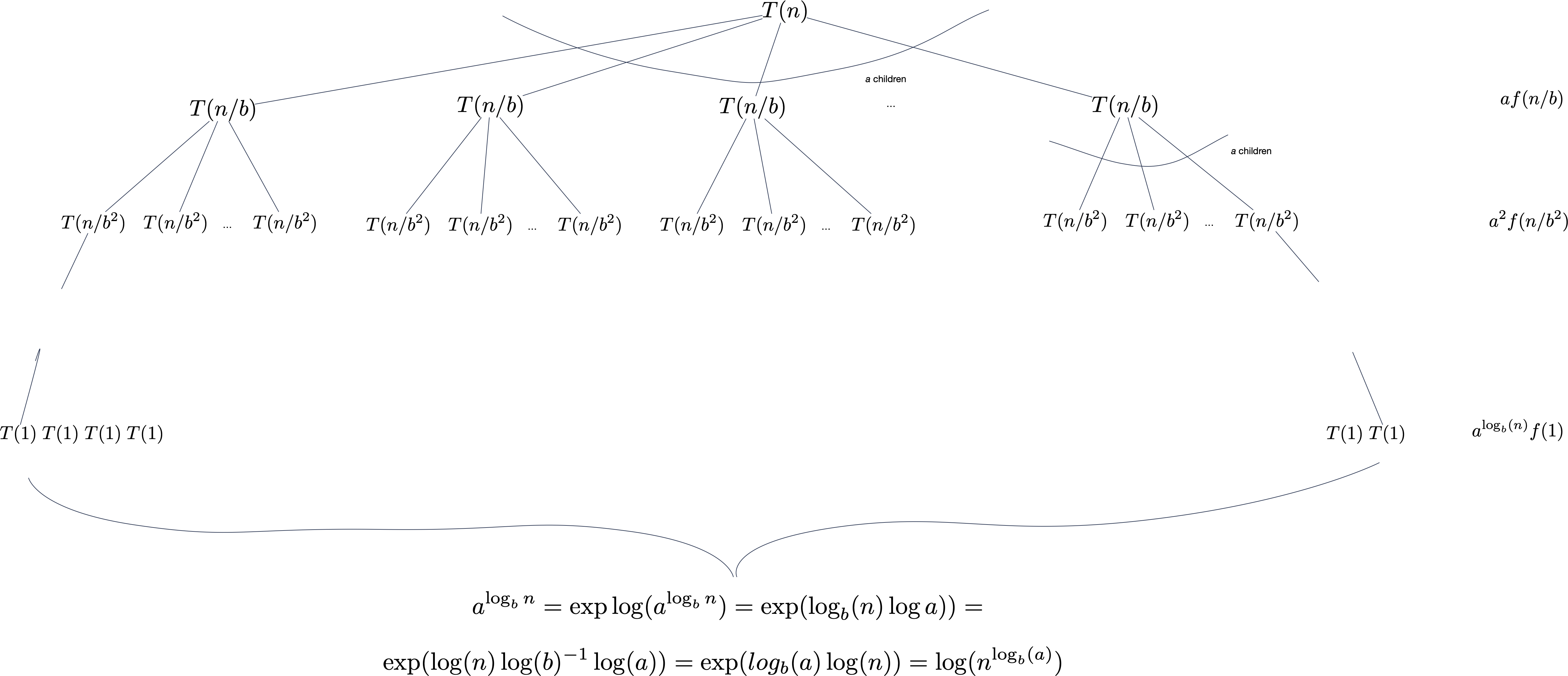 A family of Recursion
Equations
Total is


Need to compare f with power of n in order to see what dominates
A family of Recursion
Equations
A family of Recursion
Equations
There are gaps between the three cases, where the master theorem does not apply
Examples
Examples
Examples
Examples
Falls into the gap between Case 2 and Case 3
Tower of Hanoi
n disks of n different parameters are on Peg A.
Need to move them to Peg C subject to
Can only one disk at a time
Can only place smaller disk on bigger ones
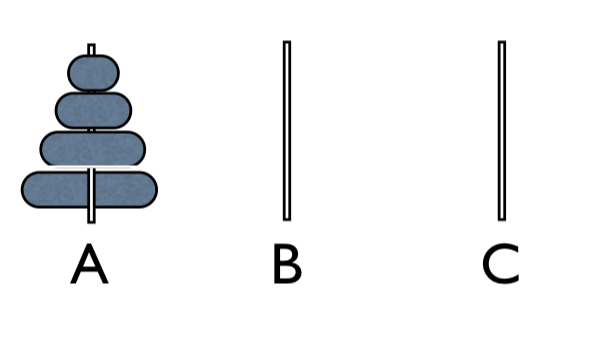 Tower of Hanoi: Algorithm
Recursive Solution
One disk: Just move the disk (1 move)
General case:  Move top n-1 disks from A to C. Move remaining disk to B. Move n-1 disks from C to A
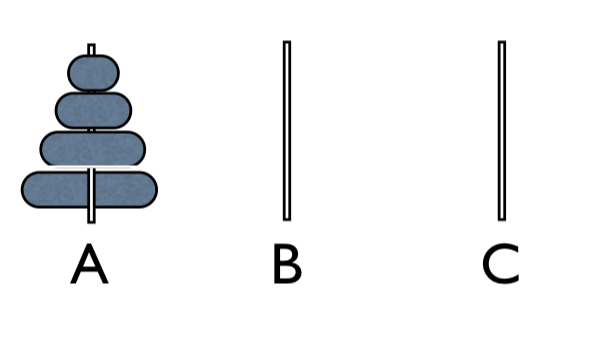 Tower of Hanoi: Evaluation
If  is the number of moves for n disks, then
Solving the recurrence
Tower of Hanoi:
Proof
Given the recurrence relation 
Show that 
Proof by induction:
Base case: For , we have 
Induction step:
Hypothesis:  
To show: 
Proof:
The Upper Bound Trap
What is wrong here.
Show that     implies  
Induction base:  same as before
Induction step:
Hypothesis:  
To show: 
Proof Attempt:  
           (recurrence)
                         (induction hypothesis)
                         
And we are stuck
The Upper Bound Trap
However, we can prove a stronger proposition and the proof goes through:
Show that     implies  
Induction base:  same as before
Induction step:
Hypothesis:  
To show: 
Proof:  
           (recurrence)
                         (induction hypothesis)
                         
And we are done
Linear Recurrence Examples
Pell numbers

Example of linear recurrence
Assume solution is of the form 
This results in

We can divide by  to get


This means  or
Linear Recurrence Example
Reversely, for these  :  
Solutions are given by linear combinations 
with , 

Now we need to fit the two initial conditions

The first equation gives  , the second gives , which is equivalent to 
Thus, the closed form is